Wiosna w Dolinie Baryczy
Ptaki 
powracające 
na wiosnę do Doliny Baryczy
Bocian
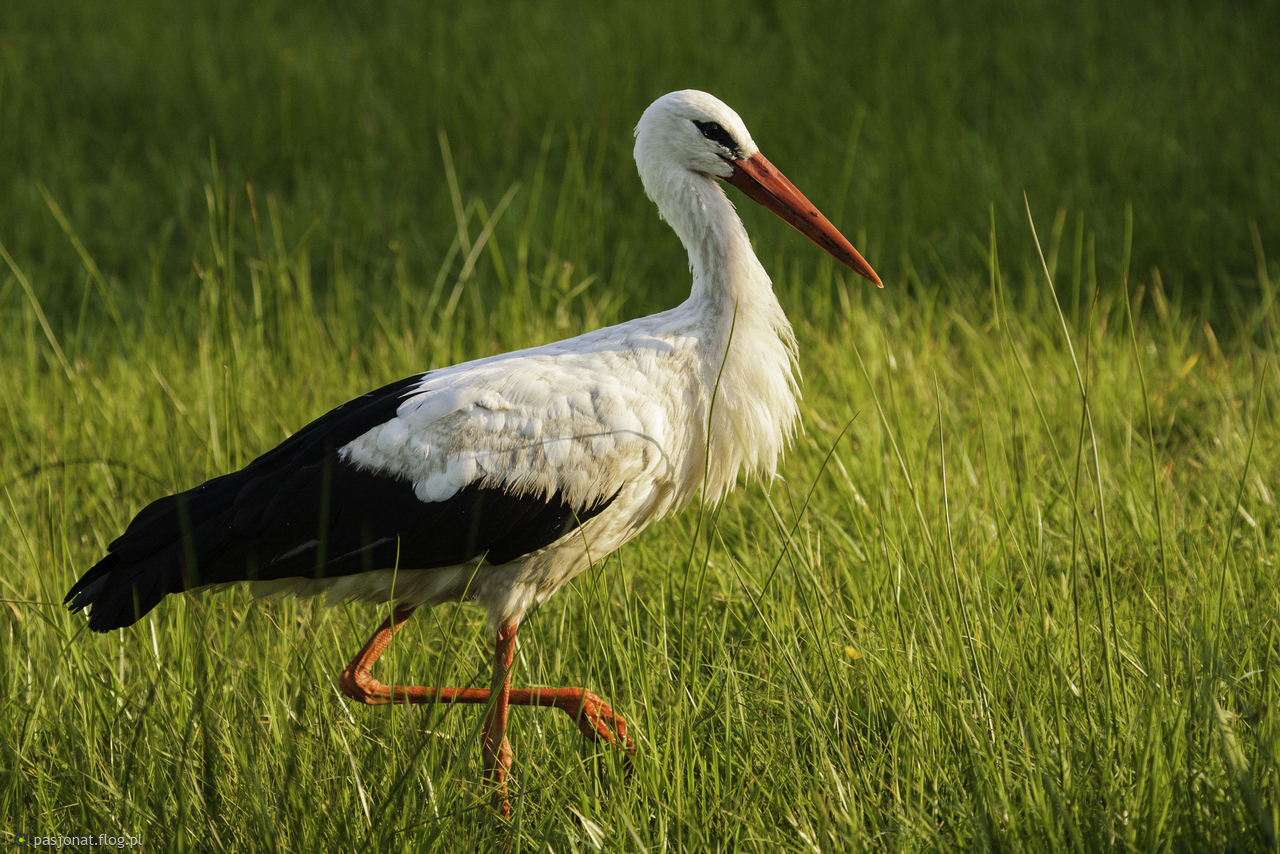 https://pasjonat.flog.pl/archiwum/tag/bocian
Kos
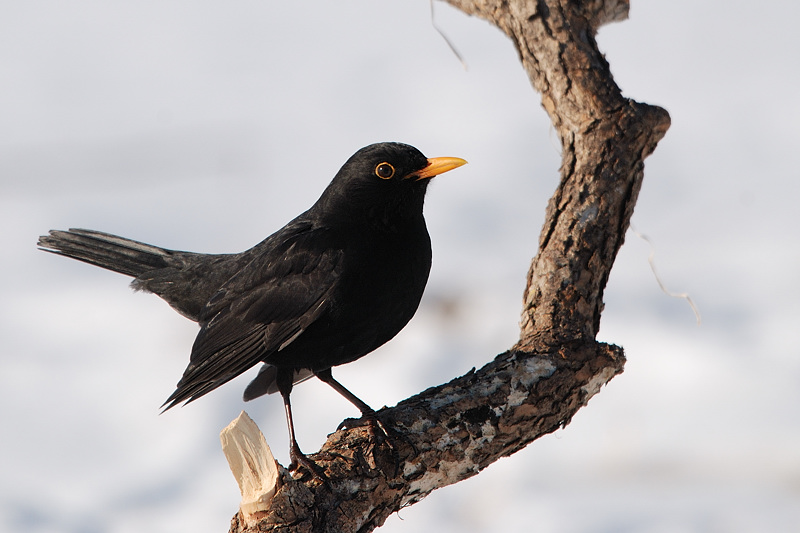 www.garnek.pl
Słowik
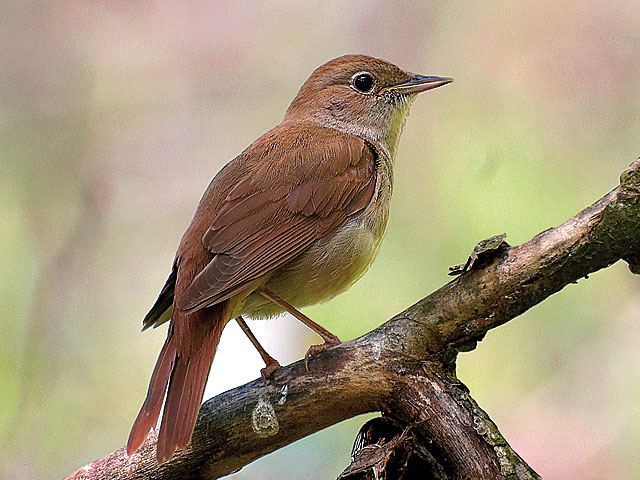 http://fundacjarazem.org.pl/ptasieradio/atlas.html
Skowronek
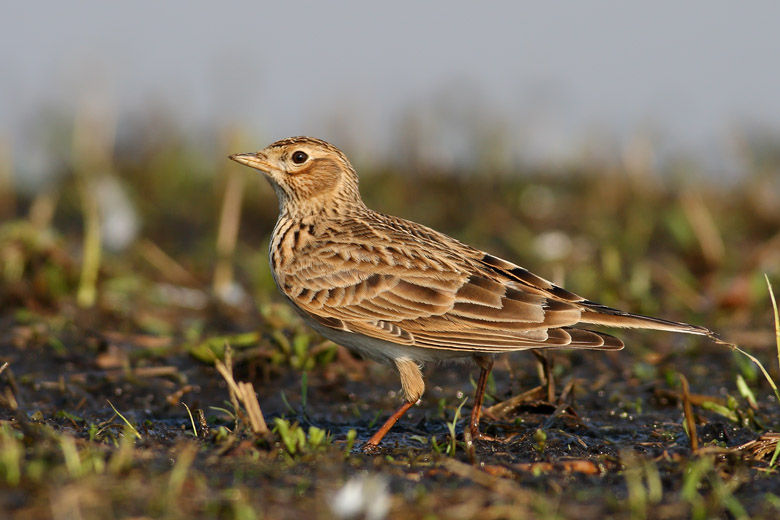 http://www.fotoprzyroda.pl/topic/776-skowronek-alauda-arvensis/
Jaskółka
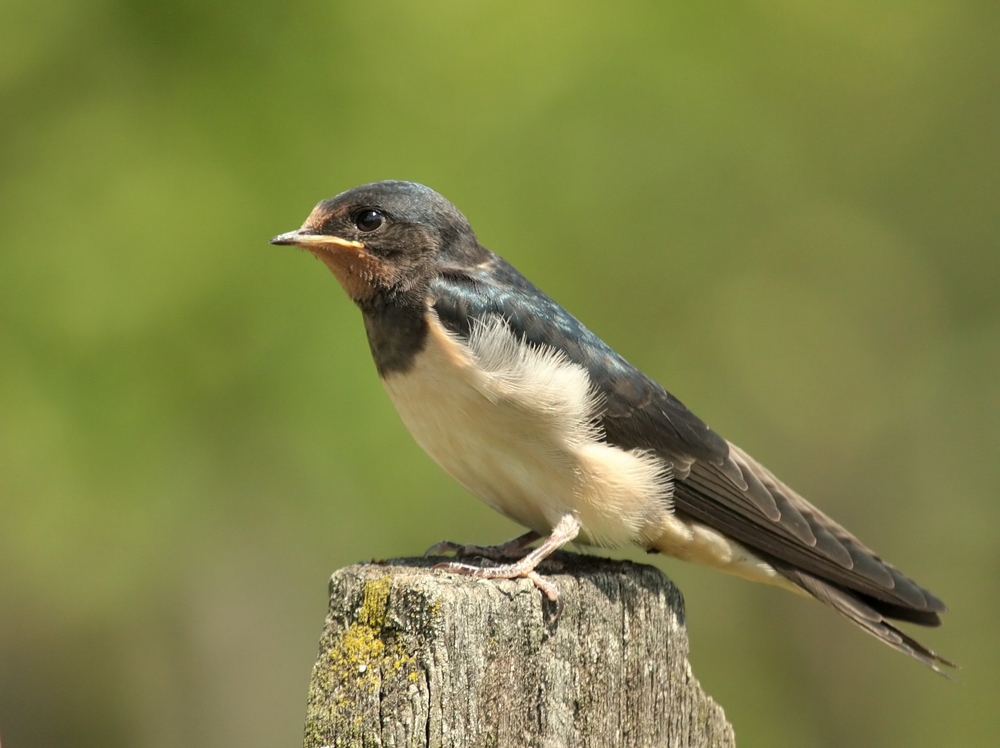 http://plfoto.com/zdjecie,zwierzeta,jaskolka-dymowka,2312377.html
Kukułka
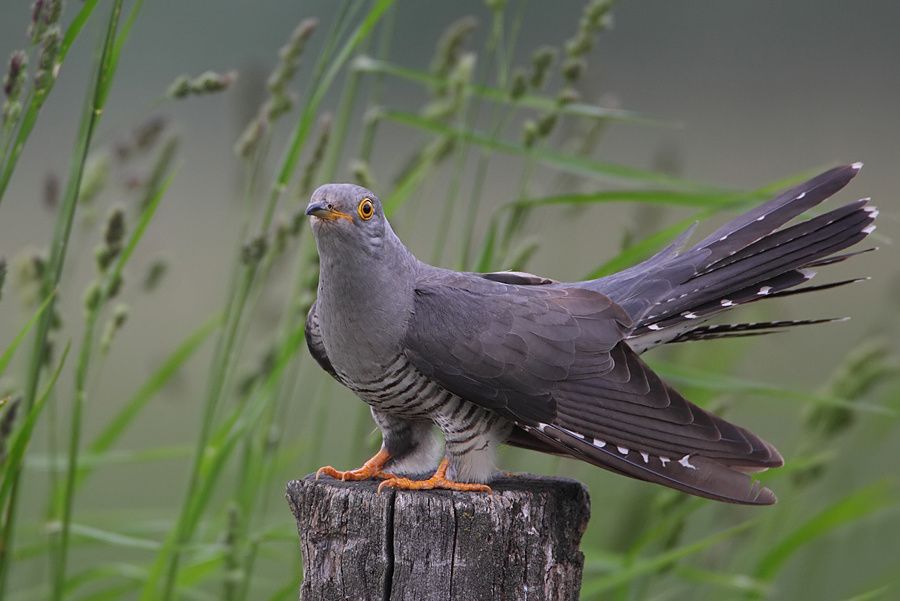 http://ptakipolskie.blox.pl/2012/10/Kukulka.html
Pierwsze kwiaty w Dolinie Baryczy
Przebiśnieg
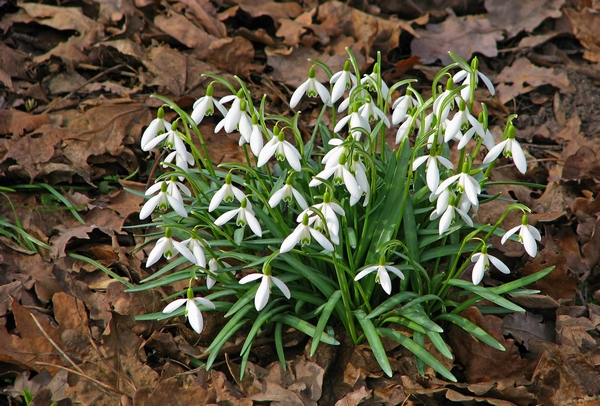 http://www.swiatkwiatow.pl/poradnik-ogrodniczy/przebisnieg--uprawa-opis-i-zdjecia-id1282.html
Zawilec
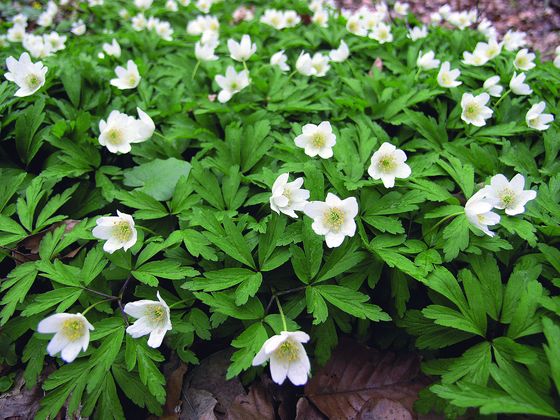 http://www.mojpieknyogrod.pl/ogrod-ozdobny/artykul/zawilce-1/photo/zawilce-2#gallery
Żonkil
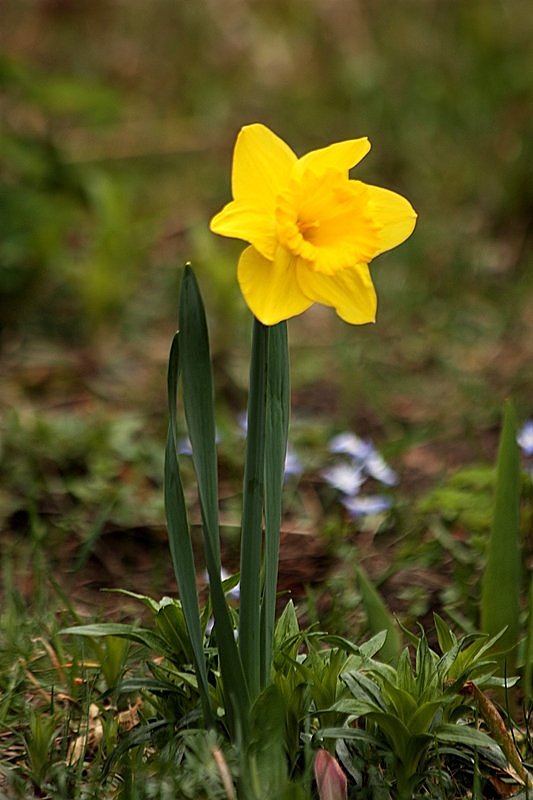 http://www.garnek.pl/ogorod/14340747/zonkil
Pierwiosnek
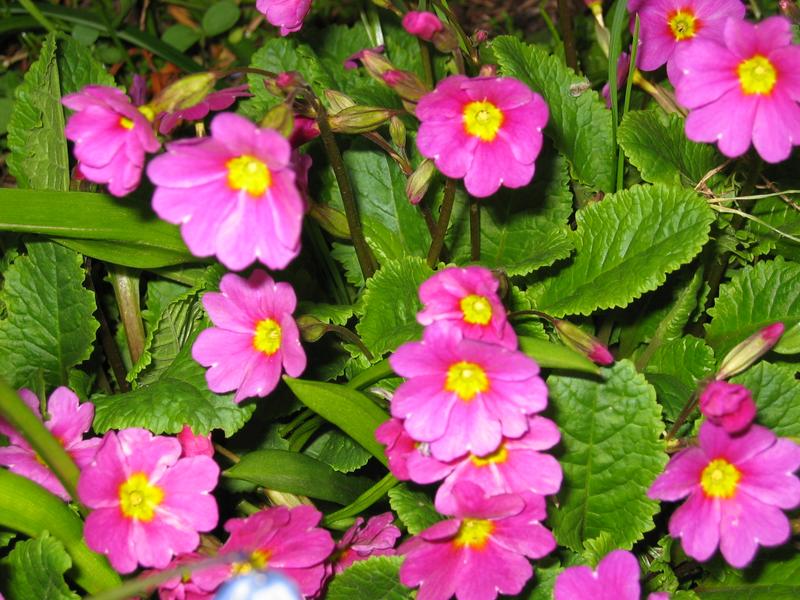 http://www.swiatkwiatow.pl/rosliny-ozdobne-c1_P.html
Przylaszczka
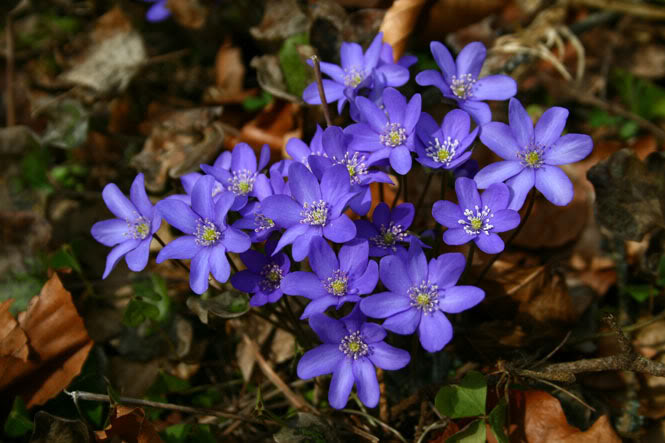 http://forum.przyroda.org/topics7/ladne-fotki-na-forum-chcesz-byc-slawny-vt2922,600.htm
Bazie kotki
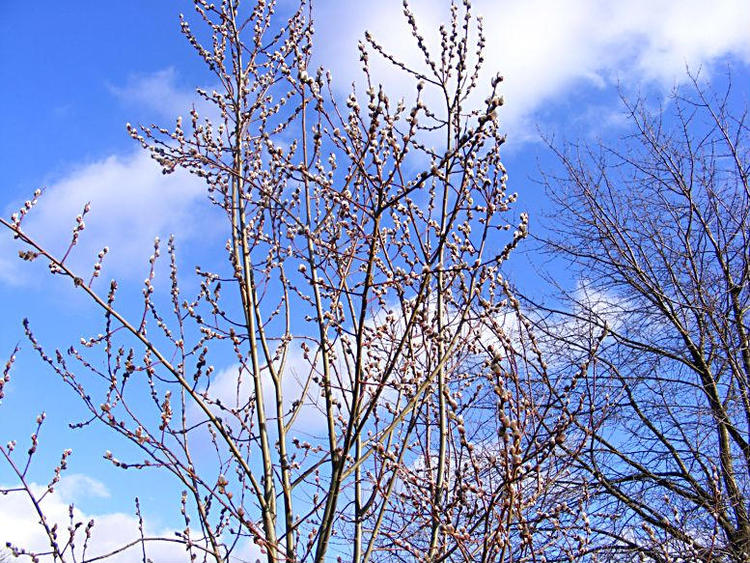 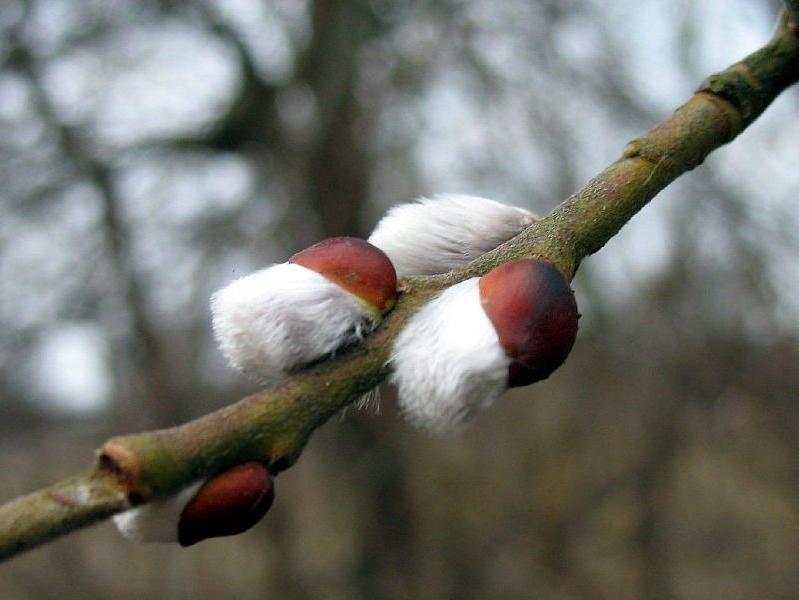 http://www.garnek.pl/anna64/13831165/wierzbowe-kotki
http://www.garnek.pl/omarlen/13631461/takie-piekne-kotki-bazie-dala-mi
Zwierzęta wiosną w Dolinie Baryczy
Bąk zwyczajny
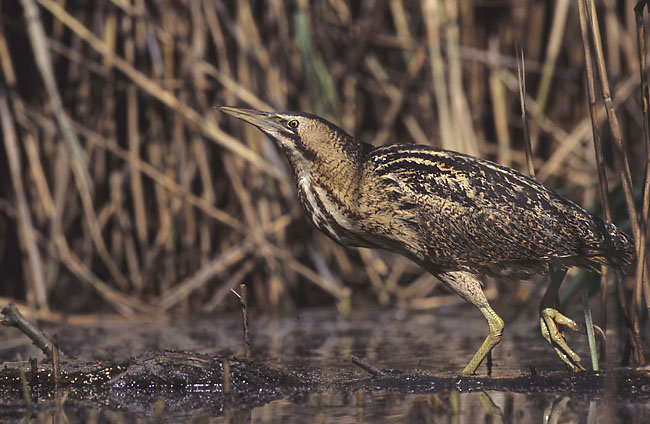 https://pl.wikipedia.org/wiki/B%C4%85k_zwyczajny
Gęś gęgawa
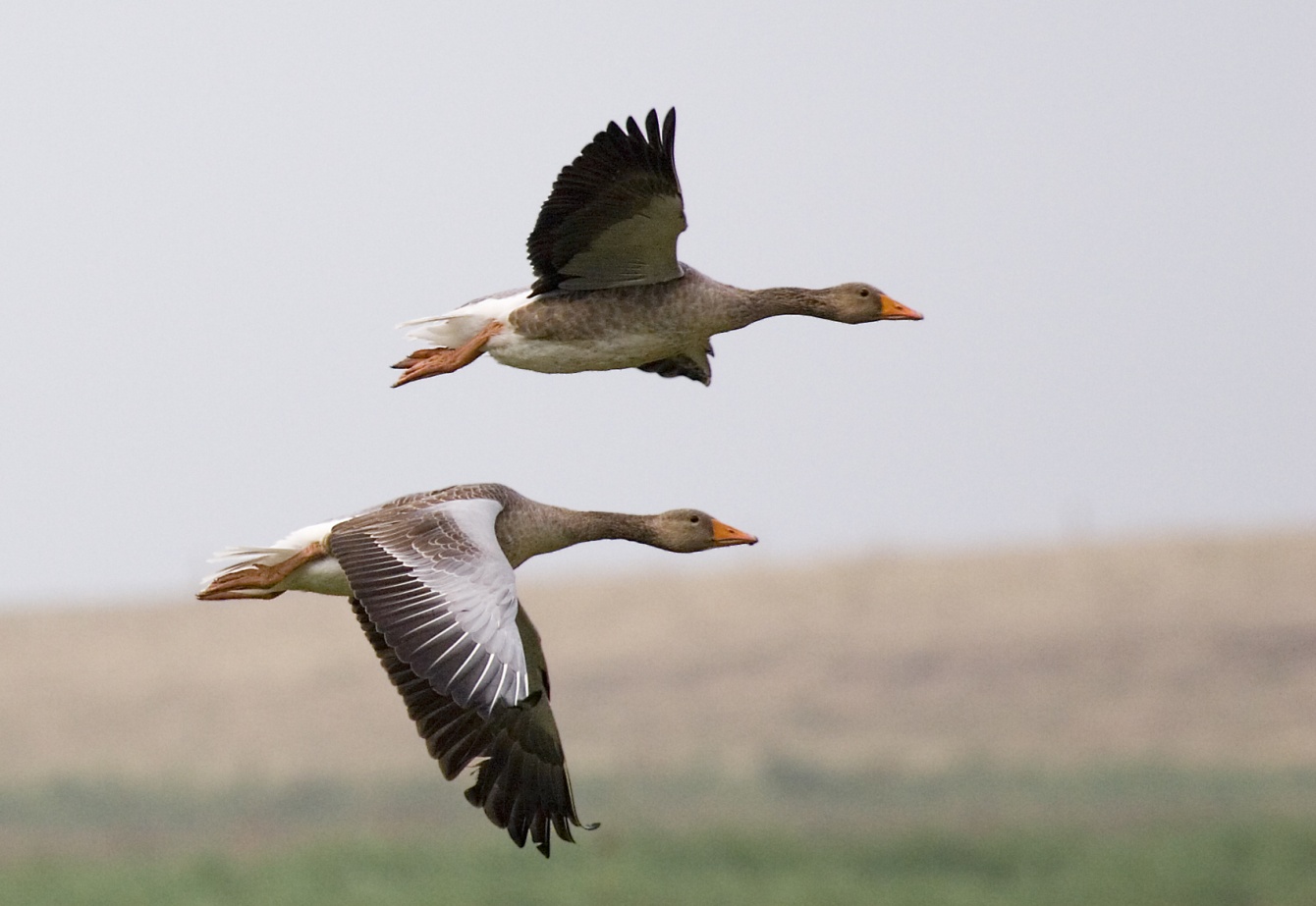 https://pl.wikipedia.org/wiki/G%C4%99gawa
Łabędź niemy
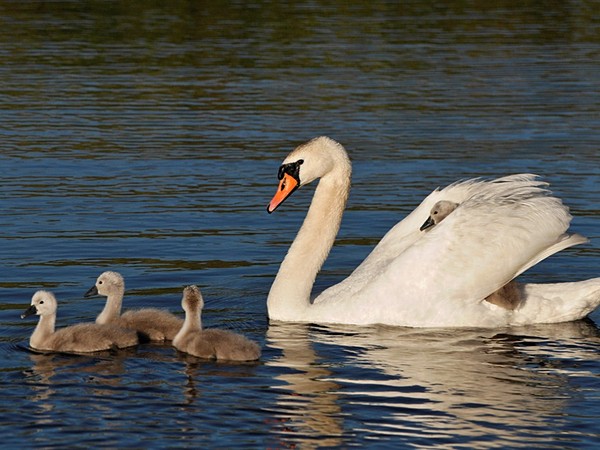 http://wdzydzkipark.pl/wyspy-kompleksu-jezior-wdzydzkich/ostrow-maly/
Czapla biała
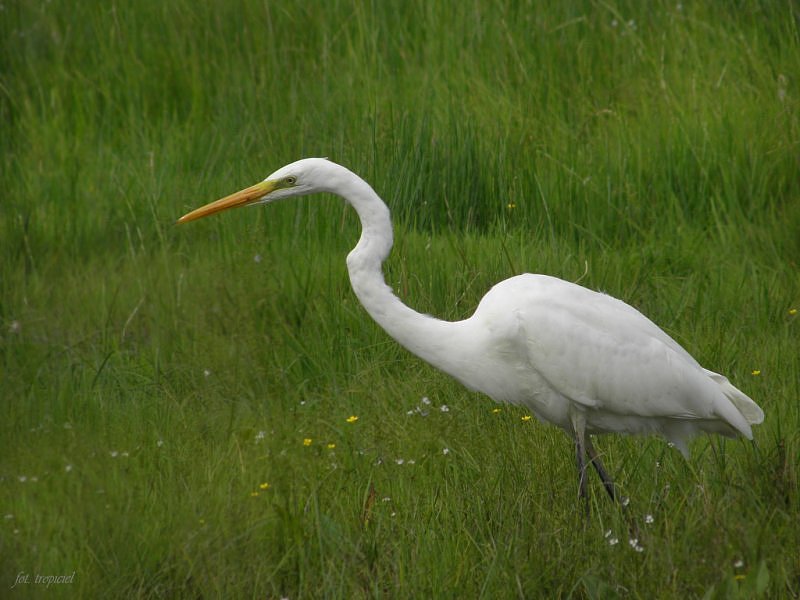 http://www.garnek.pl/tropiciel/16967088/czapla-biala
Kokoszka wodna
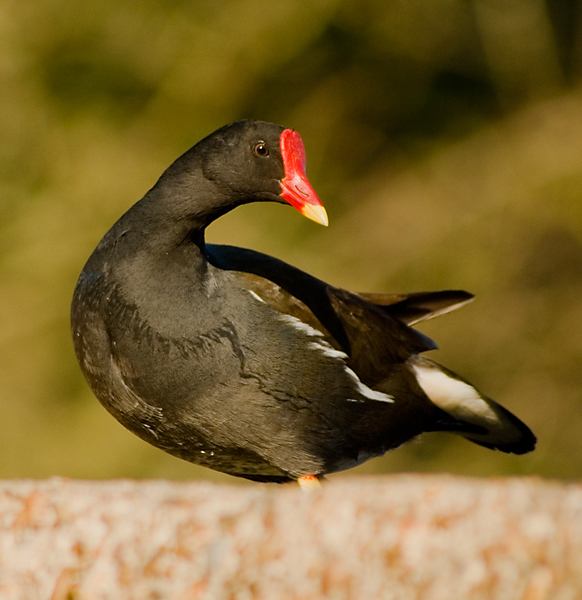 http://fotogalerie.pl/fotka/2933641236159360s2,slava,kurka-wodna-kokoszka.htm
Łyska zwyczajna
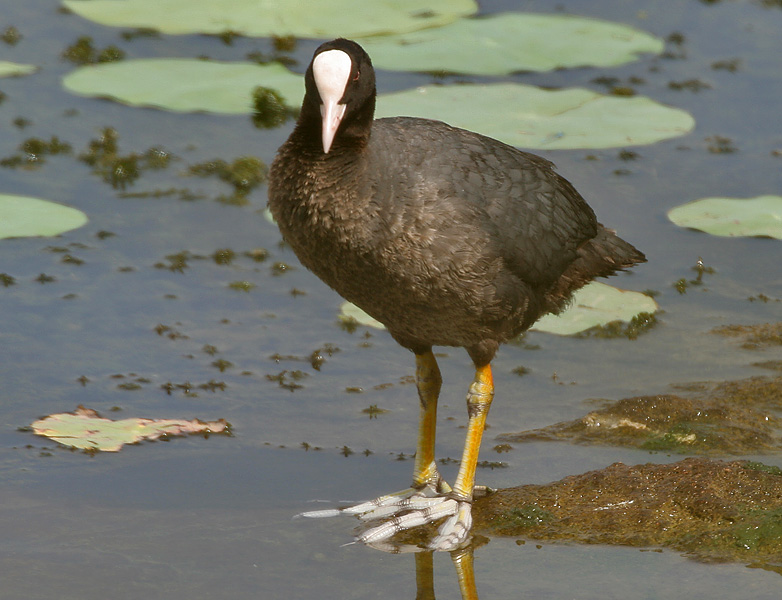 https://pl.wikipedia.org/wiki/%C5%81yska_zwyczajna
Błotniak
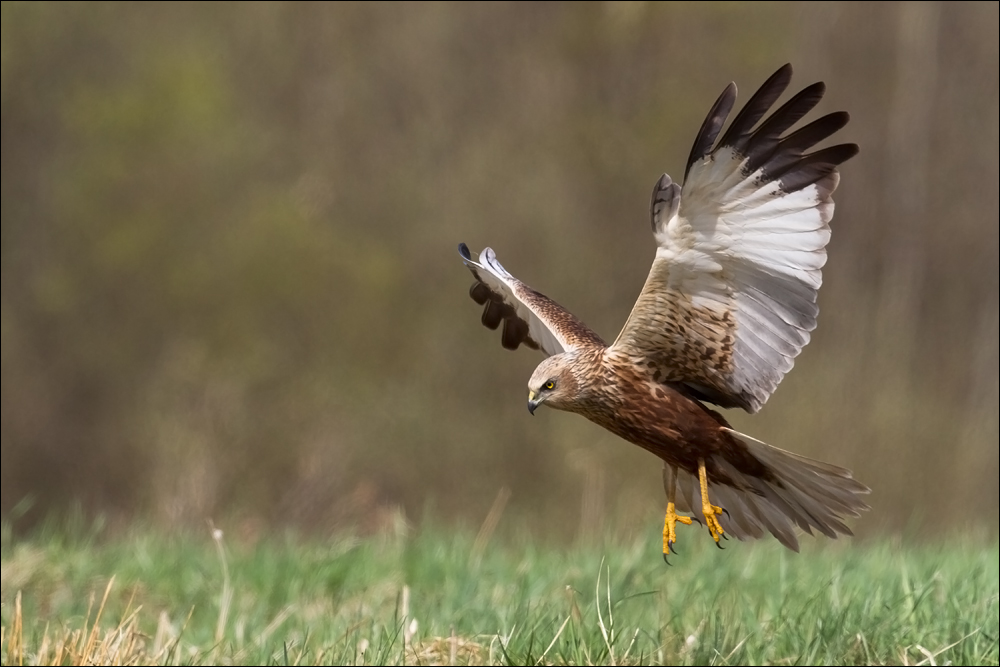 http://www.ptaki.fotolog.pl/72442,kategoria.html
Bielik
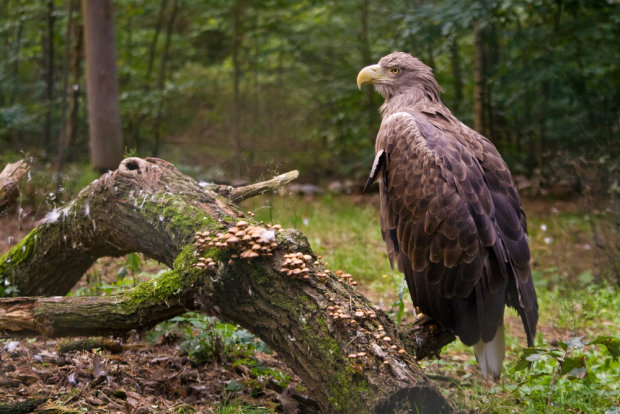 http://podroze.gazeta.pl/podroze/56,114158,10804858,polska-najwiekszy-ptak-w-polsce,,9.html
Myszołów
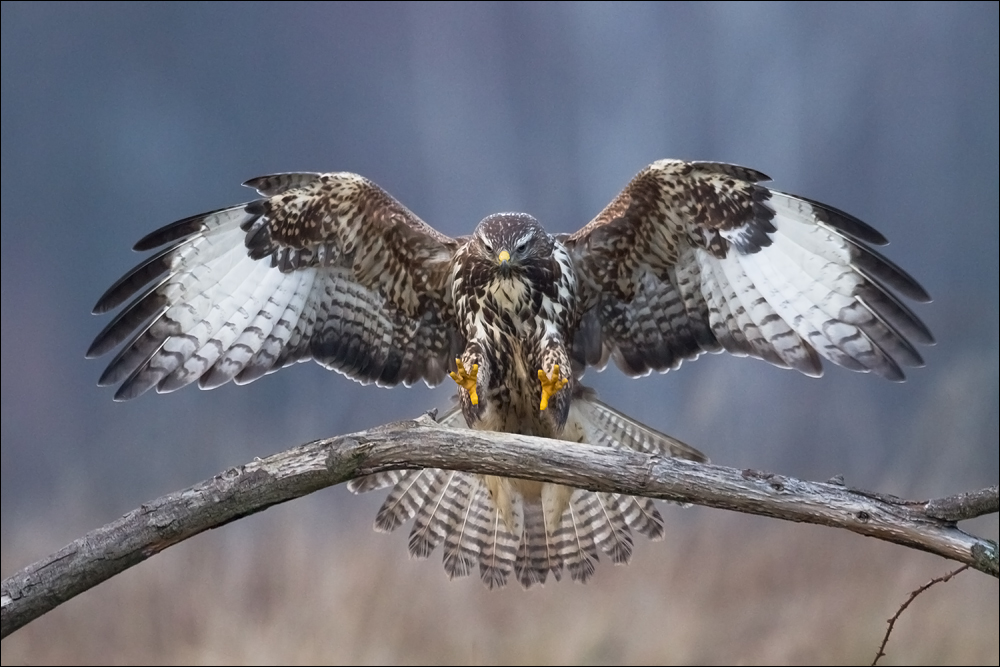 http://www.ptaki.fotolog.pl/72489,kategoria.html
Rybołów
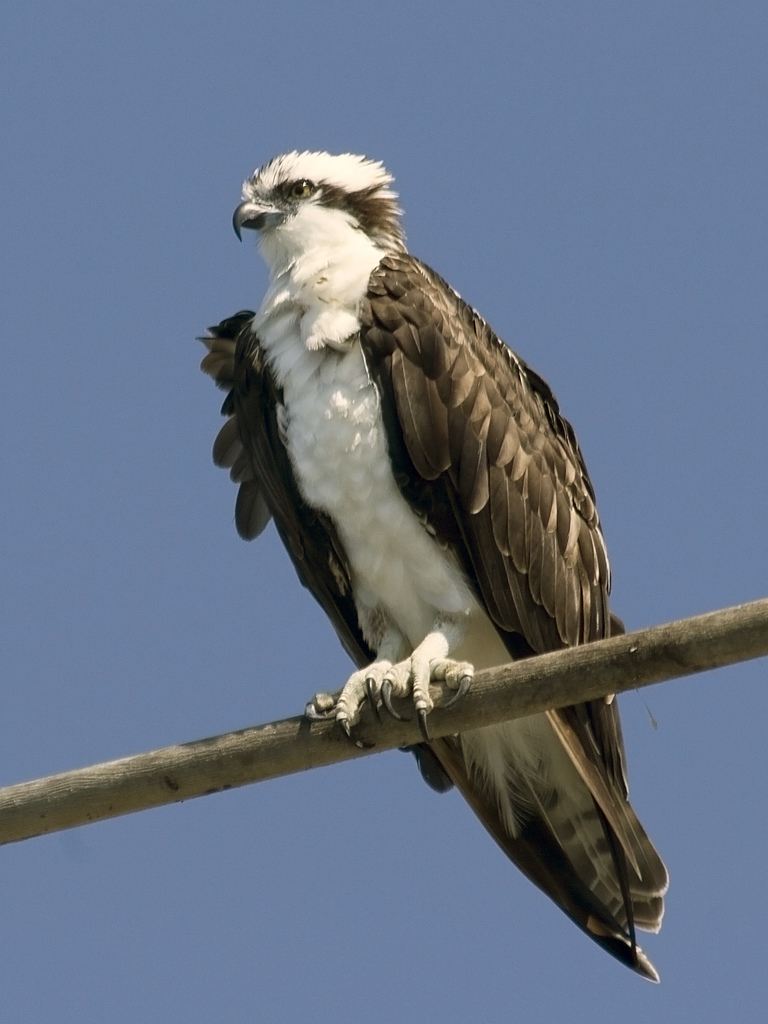 https://pl.wikipedia.org/wiki/Rybo%C5%82%C3%B3w_zwyczajny
Mewa śmieszka
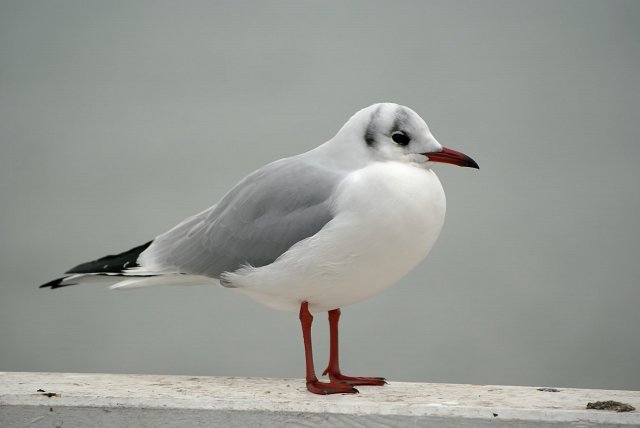 http://www.garnek.pl/hecioski/4177964/mewa-smieszka
Kormoran
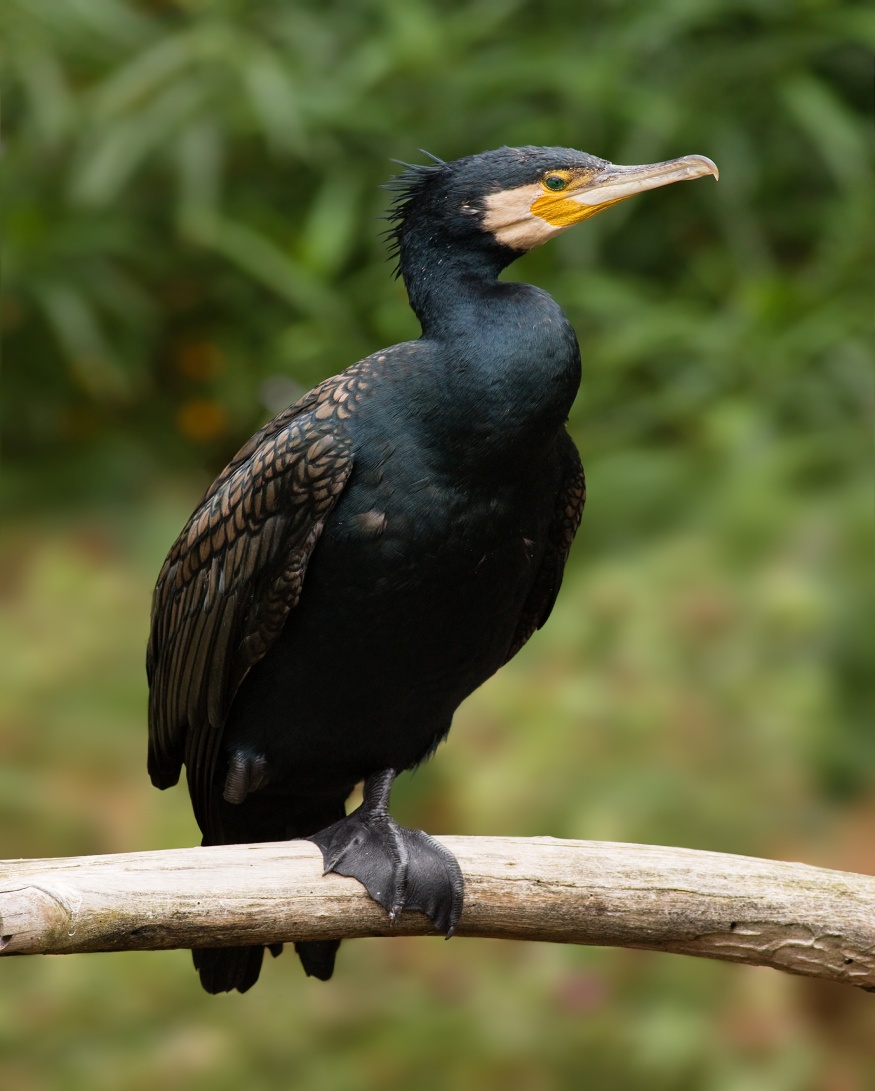 https://pl.wikipedia.org/wiki/Kormoran_zwyczajny
Dziękuję za uwagę